Plesso «Capoluogo»
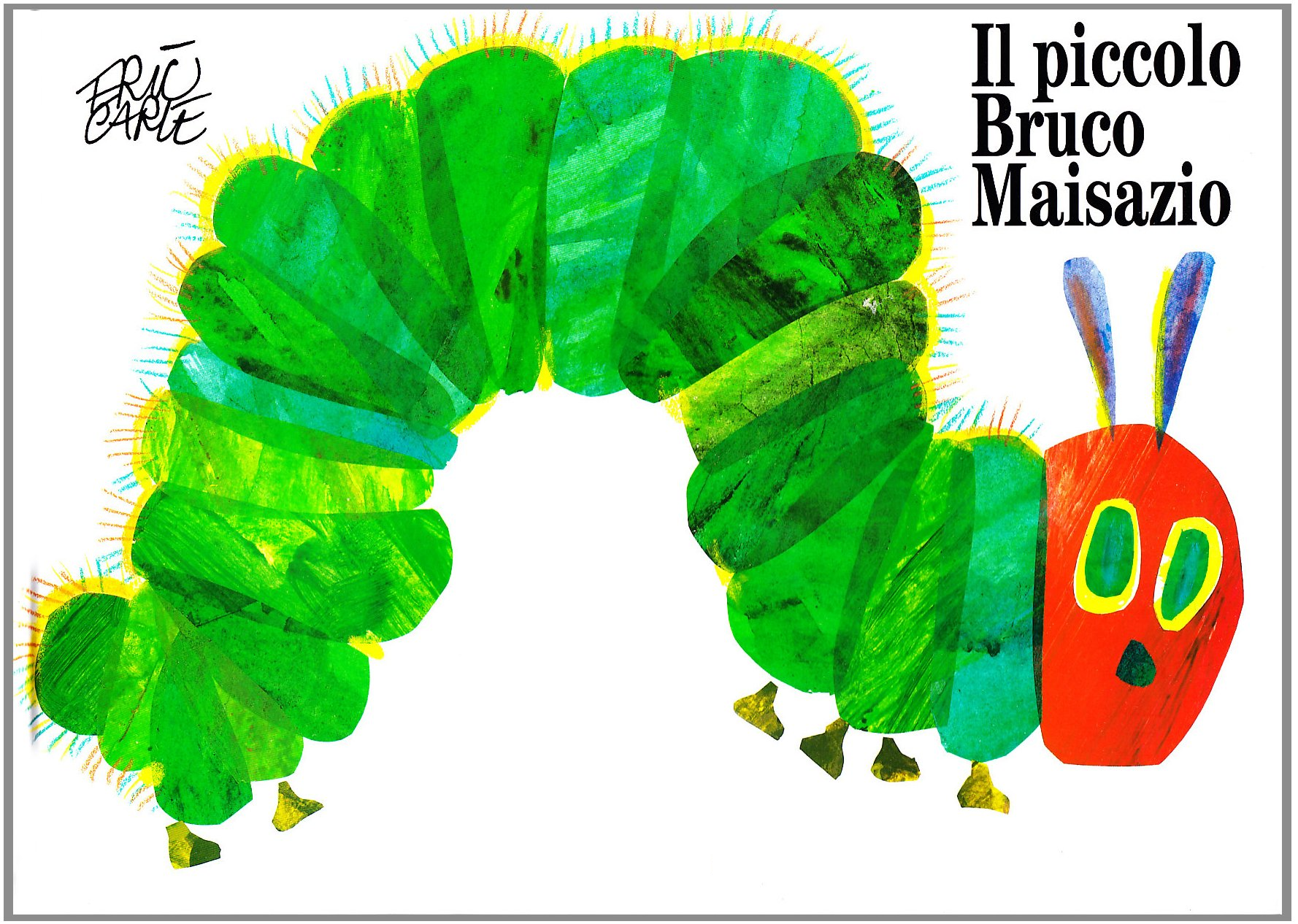 Sez. S 
Bambini 4 anni
Ins. Matrisciano Giusy
Ins. Rea Paola
Ascolta la maestra
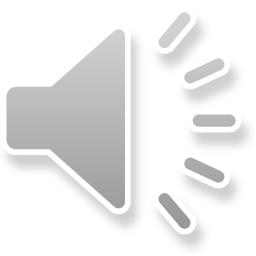 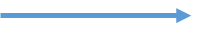 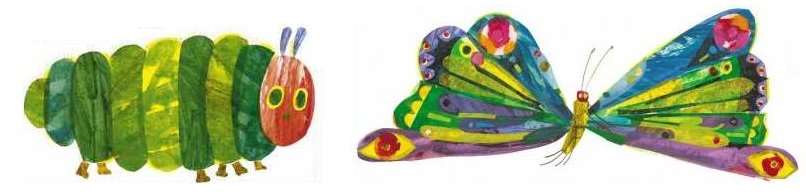 IL PICCOLO BRUCO MAI SAZIO” di Eric Carle. 

“Una notte, su una foglia illuminata dalla luna, c’era un piccolo uovo. Una domenica mattina, quando si levò il sole, caldo e splendente, dall’uovo “Crac” uscì un piccolo bruco affamato… 
Subito si mise in cammino alla ricerca del cibo. 
Lunedi mangiò una mela, ma non riuscì a saziarsi 
Martedì mangiò due pere, ma non riuscì a saziarsi. 
Mercoledì mangiò tre prugne, ma non riuscì a saziarsi. 
Giovedì mangiò quattro fragole, ma non riuscì a saziarsi. 
Venerdì mangiò cinque arance, ma non riuscì a saziarsi. 
Sabato mangiò un dolce al cioccolato, un gelato, un cetriolo, un pezzo di formaggio, una fetta di salame…. 
Alla sera aveva mal di pancia! 
Il giorno dopo era di nuovo domenica e il bruco si mise a mangiare una bella foglia verde. 
Si sentì subito meglio… si addormentò e al suo risveglio si era trasformato in una bellissima farfalla che si mise a volare di fiore in fiore per gustare cibi sani e gustosi”.
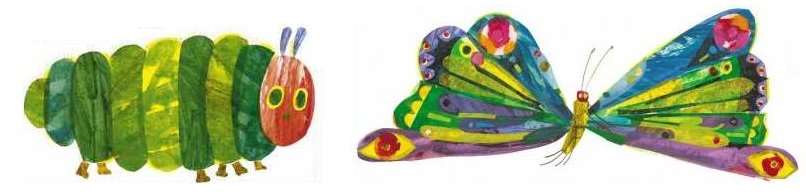 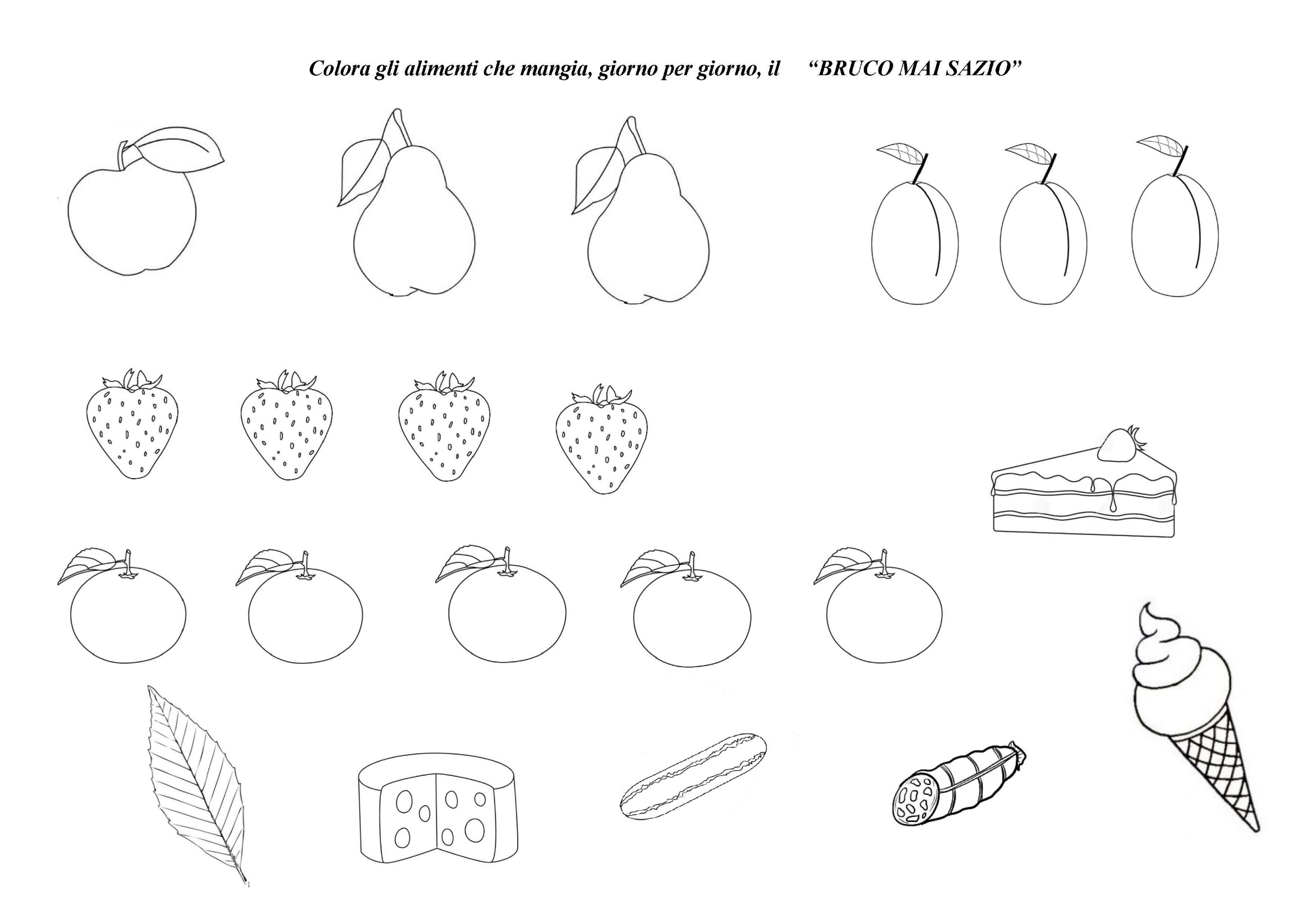